Pilotentraining – gestern und heute
Rotary Club Basel-Dreiländereck, 27. Februar 2018
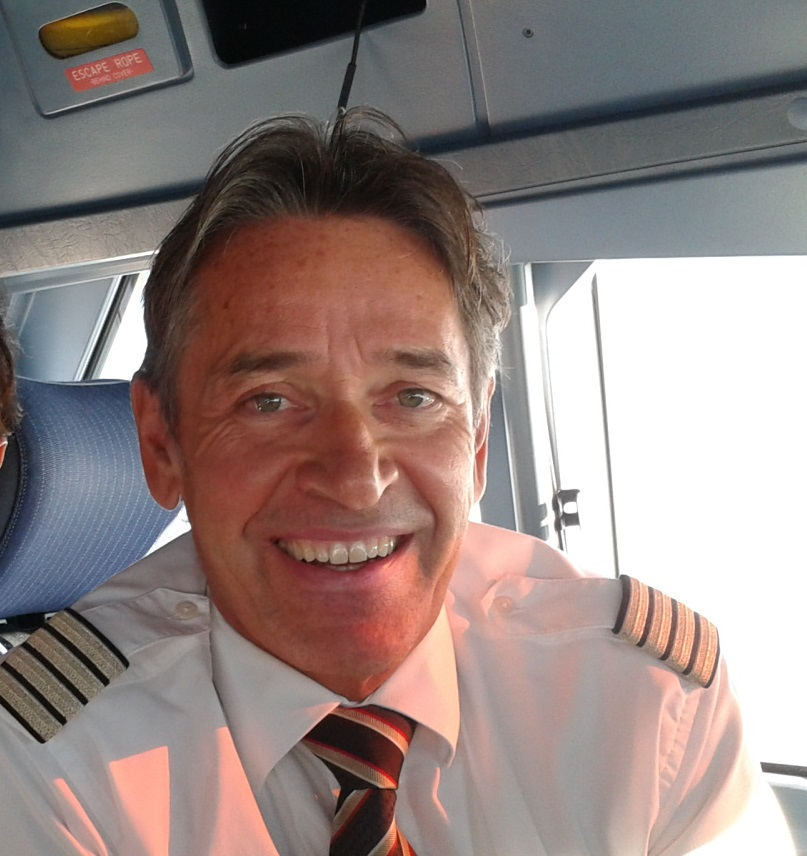 Dieter EpplerDeputy Head of Training 3rd PartiesLufthansa Aviation Training Switzerland AG
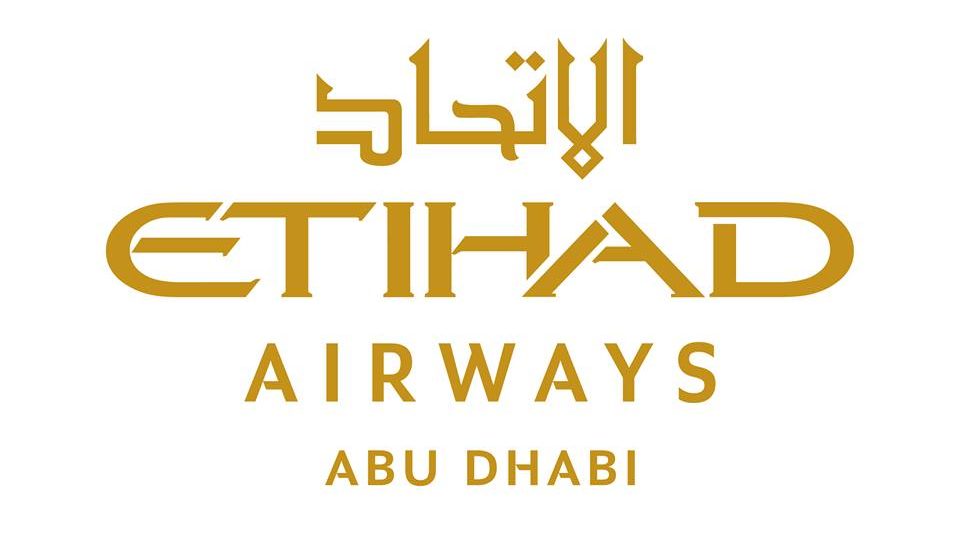 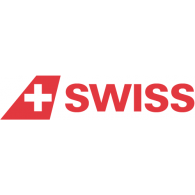 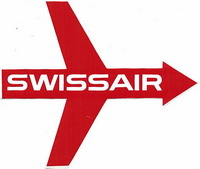 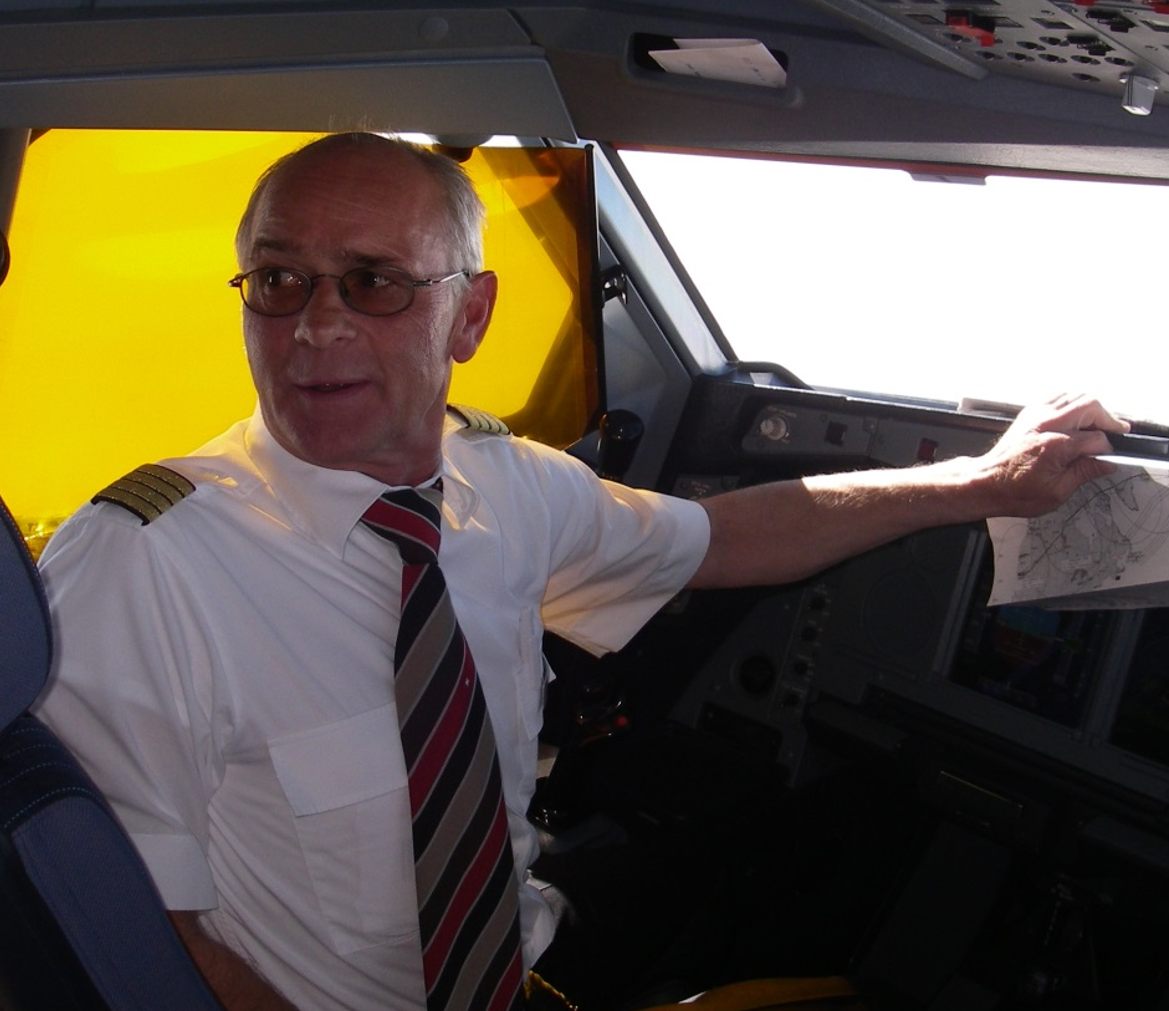 Toni AckermannChief Flight Instructor AirbusLufthansa Aviation Training Switzerland AG
Entscheidungsfindung
S  ituation erfassen

P  relim action

O  ptionen

R  ating / Risiko

D  ecision

E   xecution

C   ontrolling
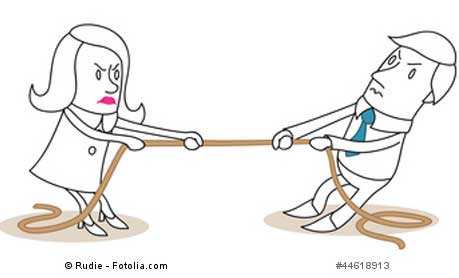 3
© 2018, Lufthansa Aviation Training, Rotary Club Basel-Dreiländereck, 27. Februar 2018
[Speaker Notes: Pilot oriented aircraft]
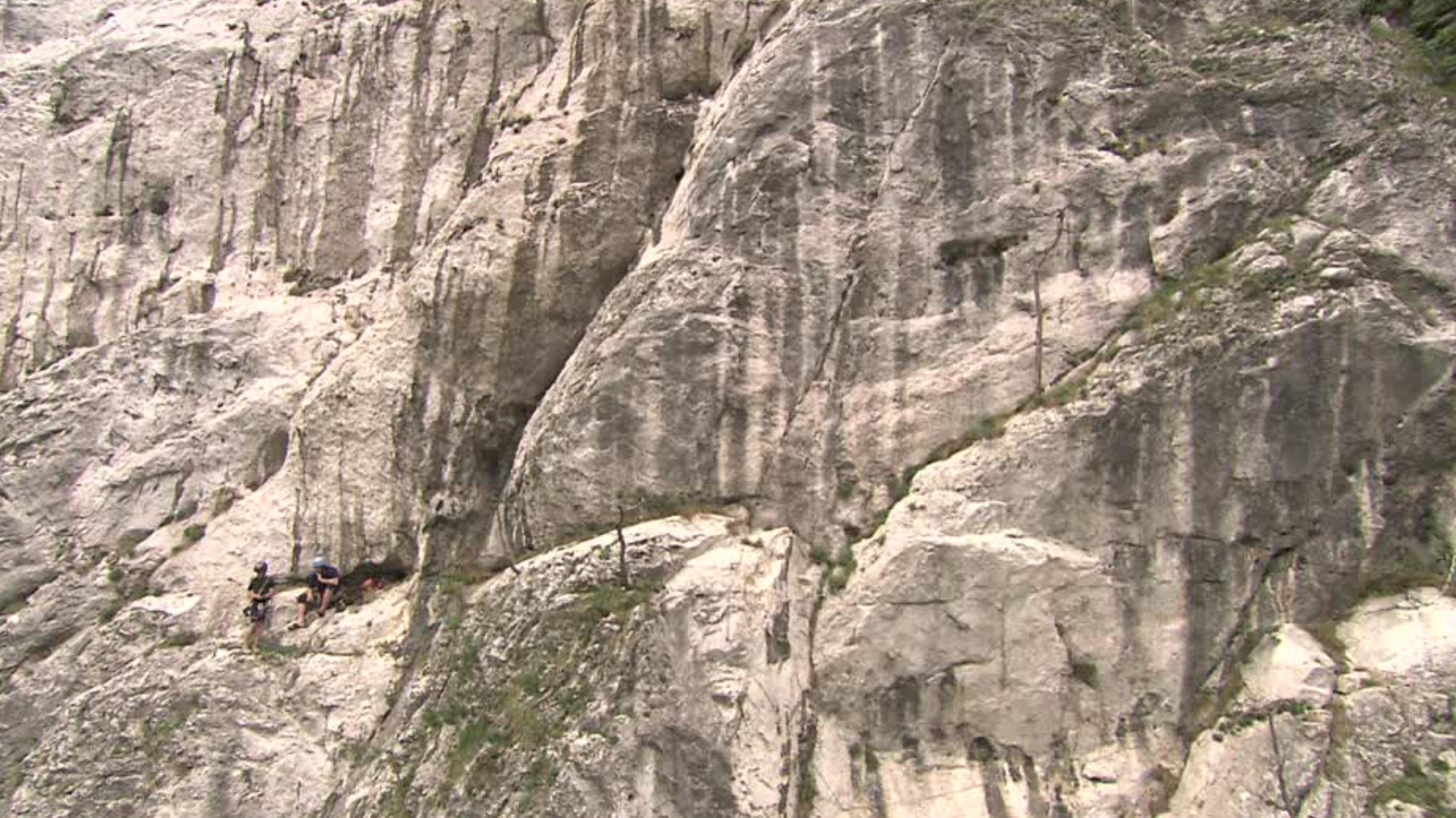 SOP / Checklists
Simulator
WBT
Verfahrenstrainer
Klassenzimmer
Trainingsmodule
35
29.11.2017
RMT 17 – Risk mitigation / Dieter Eppler / Lufthansa Aviation Training
[Speaker Notes: Grid (Reticule)
Climb up hand over hand]
Automatisierung – Segen oder Fluch?
Wer fliegt eigentlich heute moderne Passagierflugzeuge – die Piloten oder die Bordcomputer?
«Ingenieure fliegen sie, während Piloten noch als Systemüberwacher verwendet werden»
Des Barker, südafrikanischer Testpilot
Experte für die Anwendung der Automatik
Forschungszentrum Council for Scientific and Industrial Research in Pretoria
5
© 2018, Lufthansa Aviation Training, Rotary Club Basel-Dreiländereck, 27. Februar 2018
[Speaker Notes: Pilot oriented aircraft]
Automatik – Herausforderung für das Pilotentraining
Zwei typische Beispiele für Flugunfälle mit Ursprung im Bereich Cockpit Automatisierung: 	

Air Asiana	 Flug 	OZ214 von Seoul 	nach San Francisco 	im Jahre 	2013	 

Air 	France	 Flug 	AF447 	von Rio 	de 	Janeiro	 nach 	Paris 	Charles 	de 	Gaulle	 im Jahr 	2009.
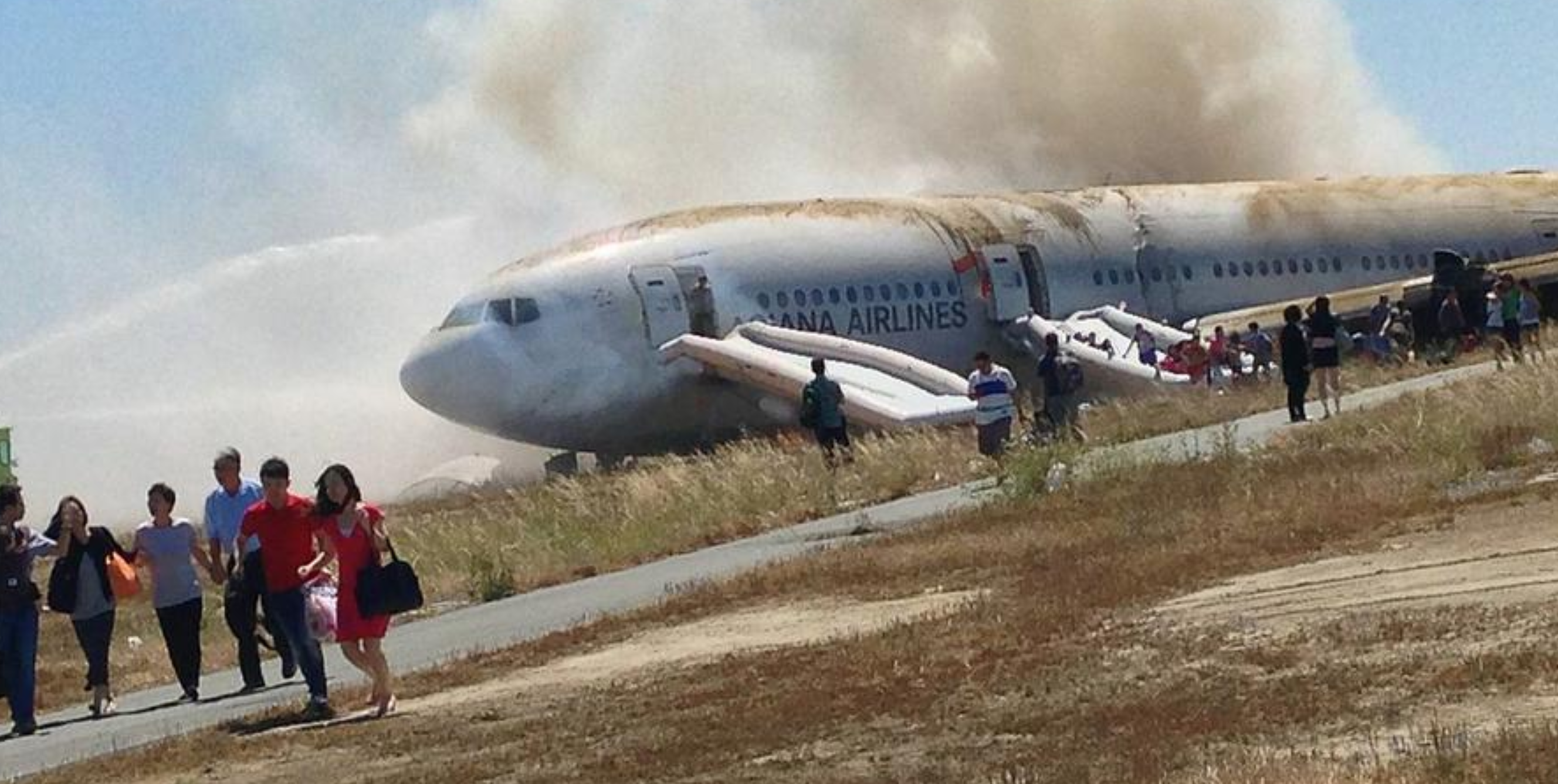 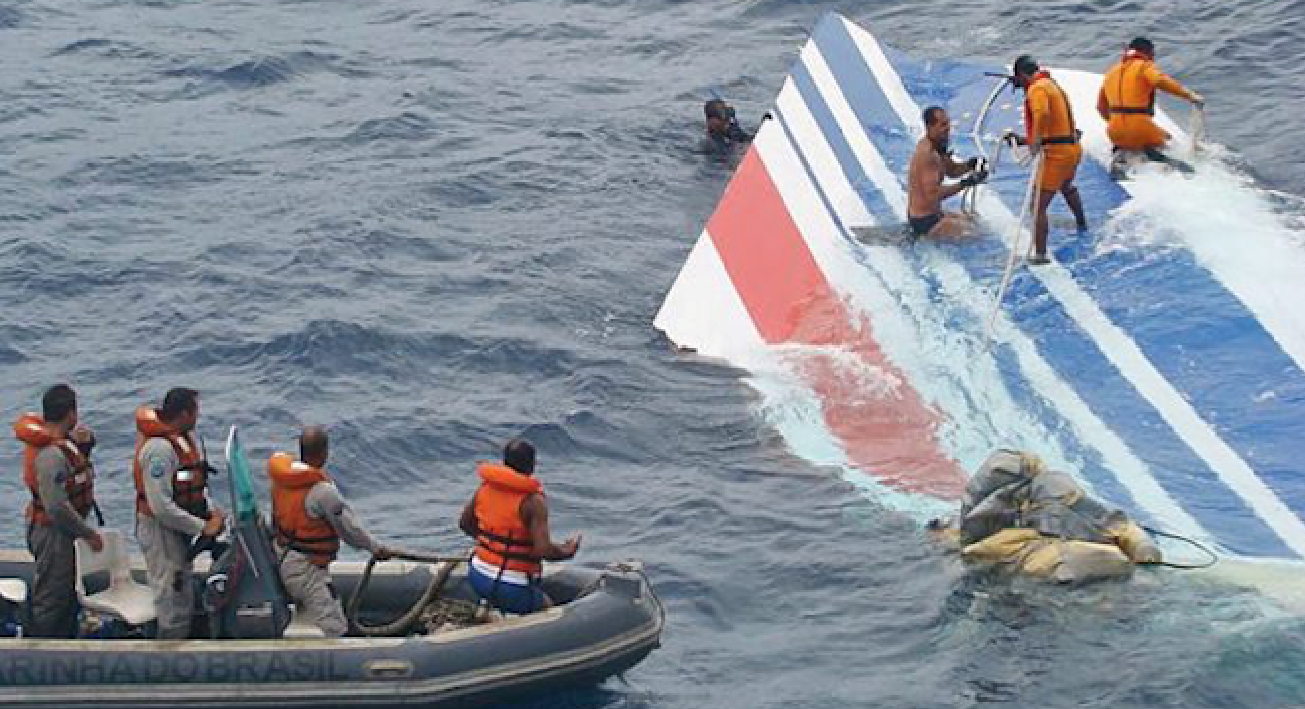 6
© 2018, Lufthansa Aviation Training, Rotary Club Basel-Dreiländereck, 27. Februar 2018
[Speaker Notes: Air 	France	 flight 	AF447 	from	 Rio 	de 	Janeiro	 Galeāo 	to 	Paris 	Charles 	de 	Gaulle	 also 	in 	2009.
Südkoreanische Asiana Airlines 214 von Seoul nach San Francisco. 6. Juli 2013, verunglückte die Boeing 777-200ER während der Landung. Drei Tote und 181 der 307 Personen verletzt.[]
Gestern – heute; vier Generationen
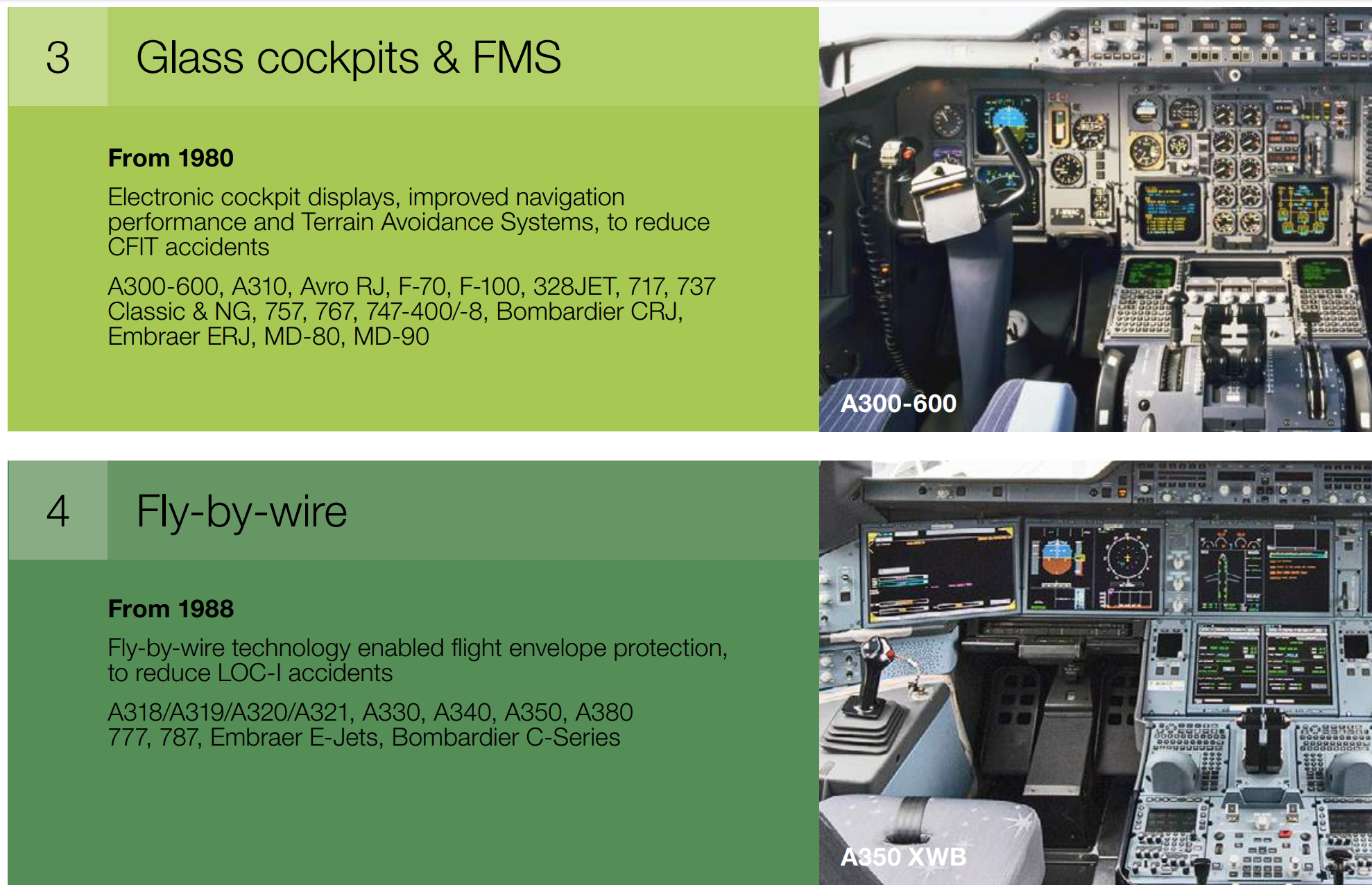 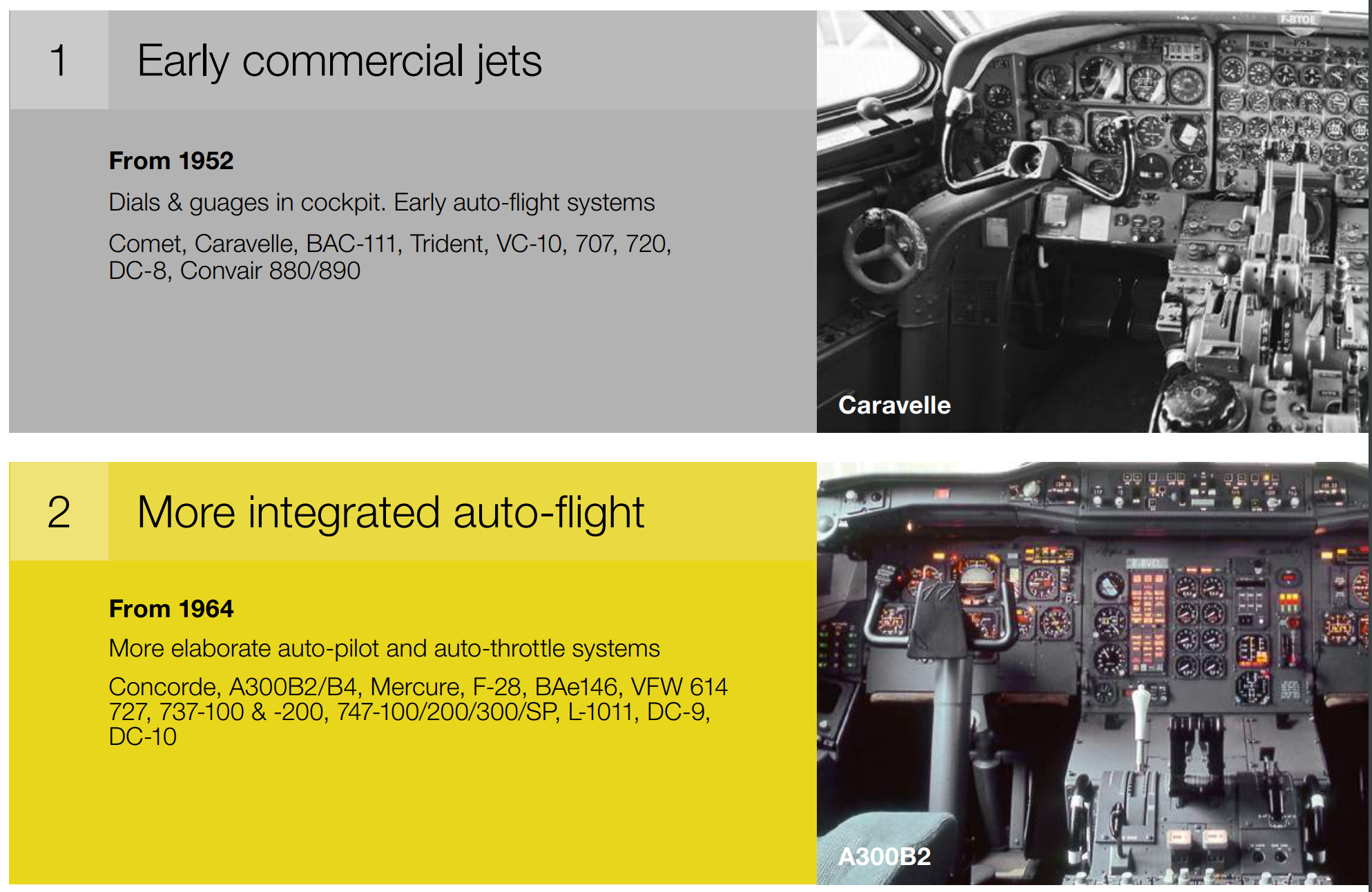 3 Glascockpit & FMS




Ab 1980 

Bildschirme, automatisierte Navigation, Geländewarnung

Fokker F100, Airbus A310
1 Frühe Commercial Jets




Ab 1952 

Schalter, Knöpfe, einfache Autopiloten

Caravelle, DC-8, Coronado
2 Integrierte Automatik




Ab 1964 

Verbesserte Automatik, inkl Schubregelung

Concorde, DC-9, DC-10, B747
4 Fly-by-wire




Ab 1988
Elektronische Steuerung mit diversen Protektionen der Flugenveloppe

A320/330/340, Boeing B777
7
© 2018, Lufthansa Aviation Training, Rotary Club Basel-Dreiländereck, 27. Februar 2018
[Speaker Notes: Was macht er jetzt….?
Wieso macht er das….(nicht)?]
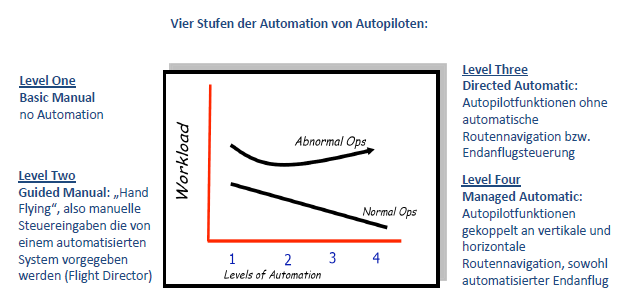 Komplexität & Lernen, Ausgabe 37, 2015
8
© 2018, Lufthansa Aviation Training, Rotary Club Basel-Dreiländereck, 27. Februar 2018
[Speaker Notes: In der Abbildung wird erkennbar, dass es vor allem dann kritisch wird, wenn die höheren Ebenen der Automatisierung versagen (Level 3 & 4). Wenn sich die Besatzung in solchen Flugphasen mit ohnehin schon hoher Arbeitsbelastung urplötzlich mit unerwarteten Flugzuständen sowie nicht nachvollziehbaren Kontrolleingaben der Automation oder Ausfall der Automatik konfrontiert sieht, kann es schnell kritisch werden. Da diese Situationen nicht, wie sonst üblich, den trainierten Routinen entsprechen, wird die Arbeitsbelastung für die Besatzung urplötzlich höher und kann unter Umständen zu Konfusion und Überlastung führen, da die Ursache der Automationsausfälle nicht direkt greifbar scheint. Tragisch wird es, wenn solch hohe Arbeitsbelastungen in Kombination mit Systemausfällen nicht in dieser Form im Training vorkamen oder nicht als Trainingsziel definiert waren.]
Paradigmenwechsel – neue Ausrichtung im Training
Neu-Definierung der Pilotenrolle
 
	
	Überdenken des Pilotentrainings
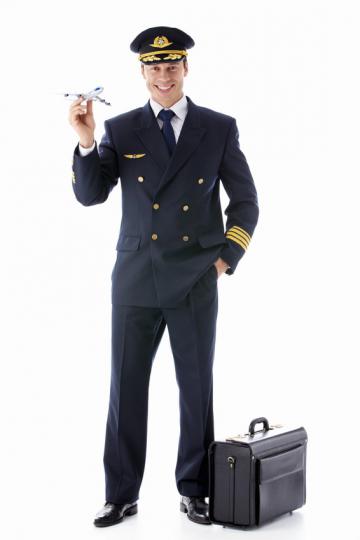 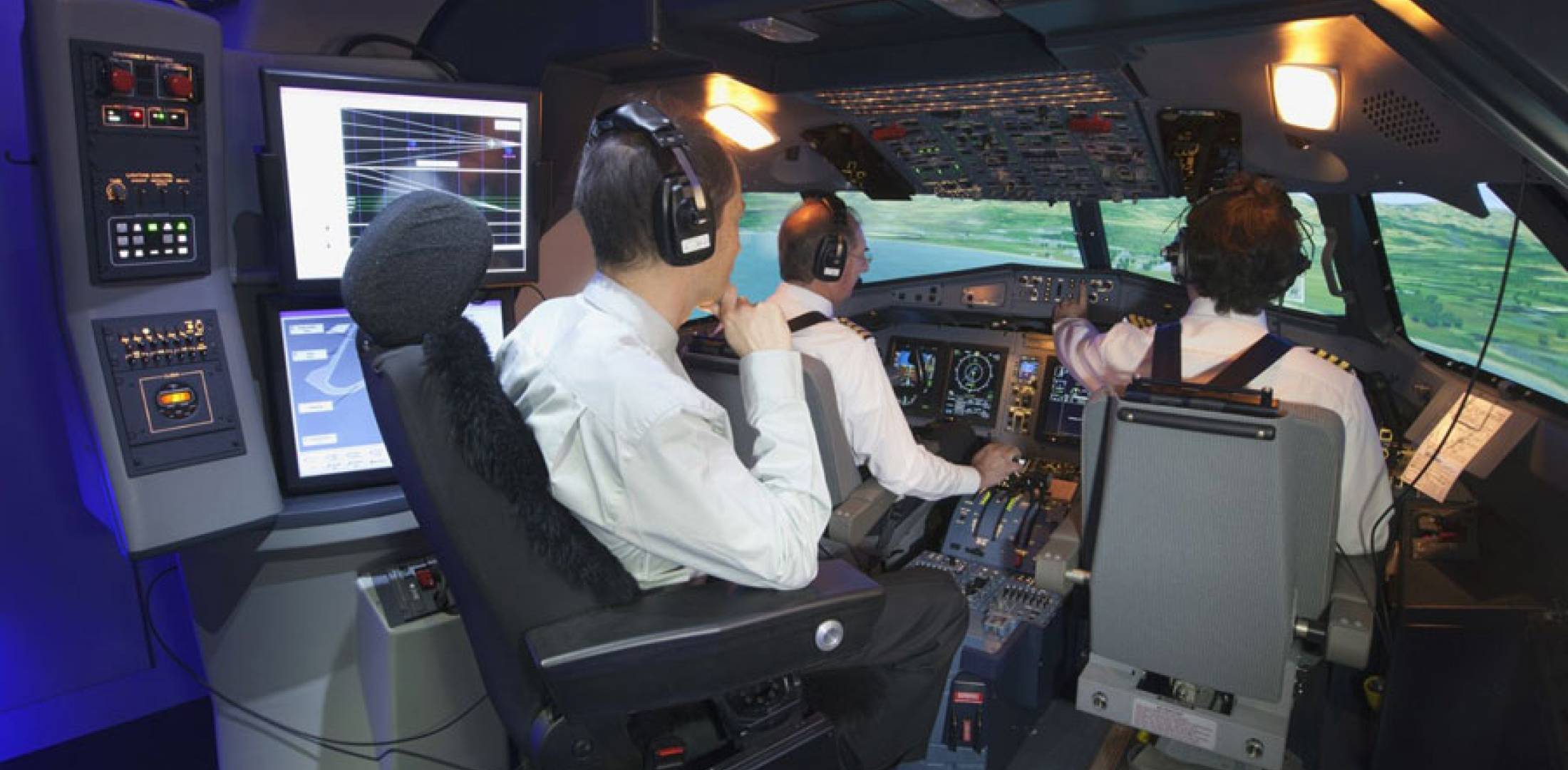 9
© 2018, Lufthansa Aviation Training, Rotary Club Basel-Dreiländereck, 27. Februar 2018
Der Mensch begeht von Natur aus Fehler; Errare humanum est
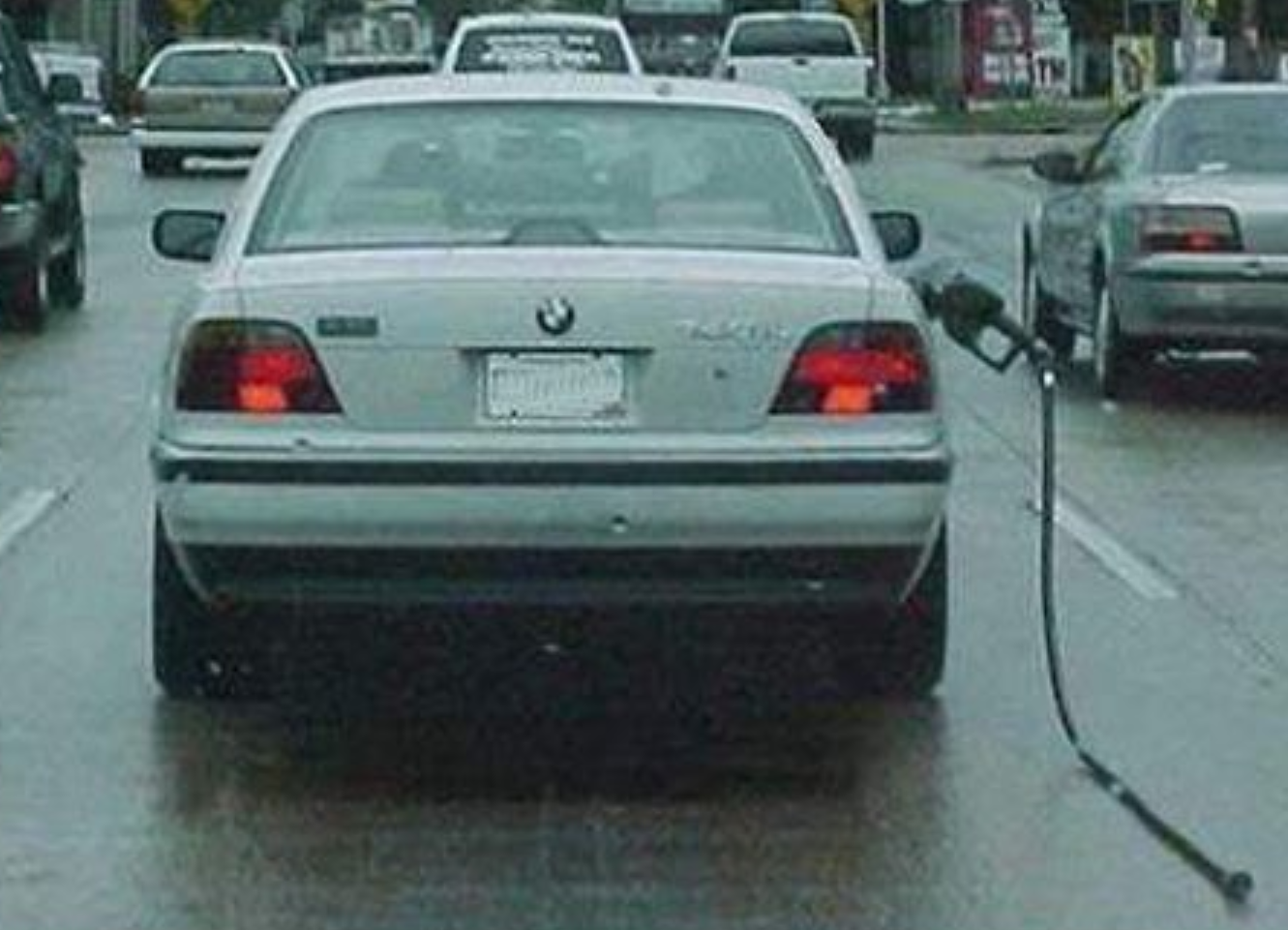 Es kann nicht das Ziel sein, fehlerlos im Cockpit zu arbeiten. Diese Erwartung ist unrealistisch. Vielmehr geht es um eine aufmerksame Ausschau auf mögliche Bedrohungen, sowie um einen differenzierten Umgang mit gemachten Fehlern.
10
© 2018, Lufthansa Aviation Training, Rotary Club Basel-Dreiländereck, 27. Februar 2018
[Speaker Notes: Shappell & Wiegmann, 1997
80 Prozent der Flugunfälle haben Hintergrund in HF]
Richtig oder Falsch – Besser oder schlechter
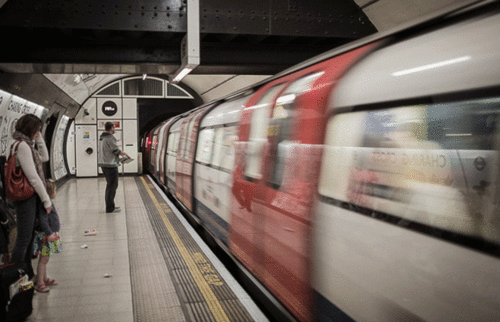 11
© 2018, Lufthansa Aviation Training, Rotary Club Basel-Dreiländereck, 27. Februar 2018
Paradigmenwechsel – neue Ausrichtung im Training
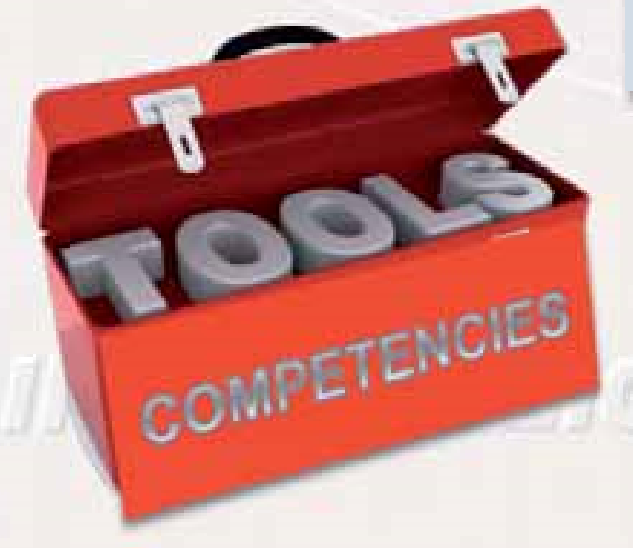 Holistischer Ansatz

Entwickeln einer Verhaltens-Strategie bei Problemlösung

Unterstützt von Herstellern

Kompetenzbasiert

Evidence Based Training EBT
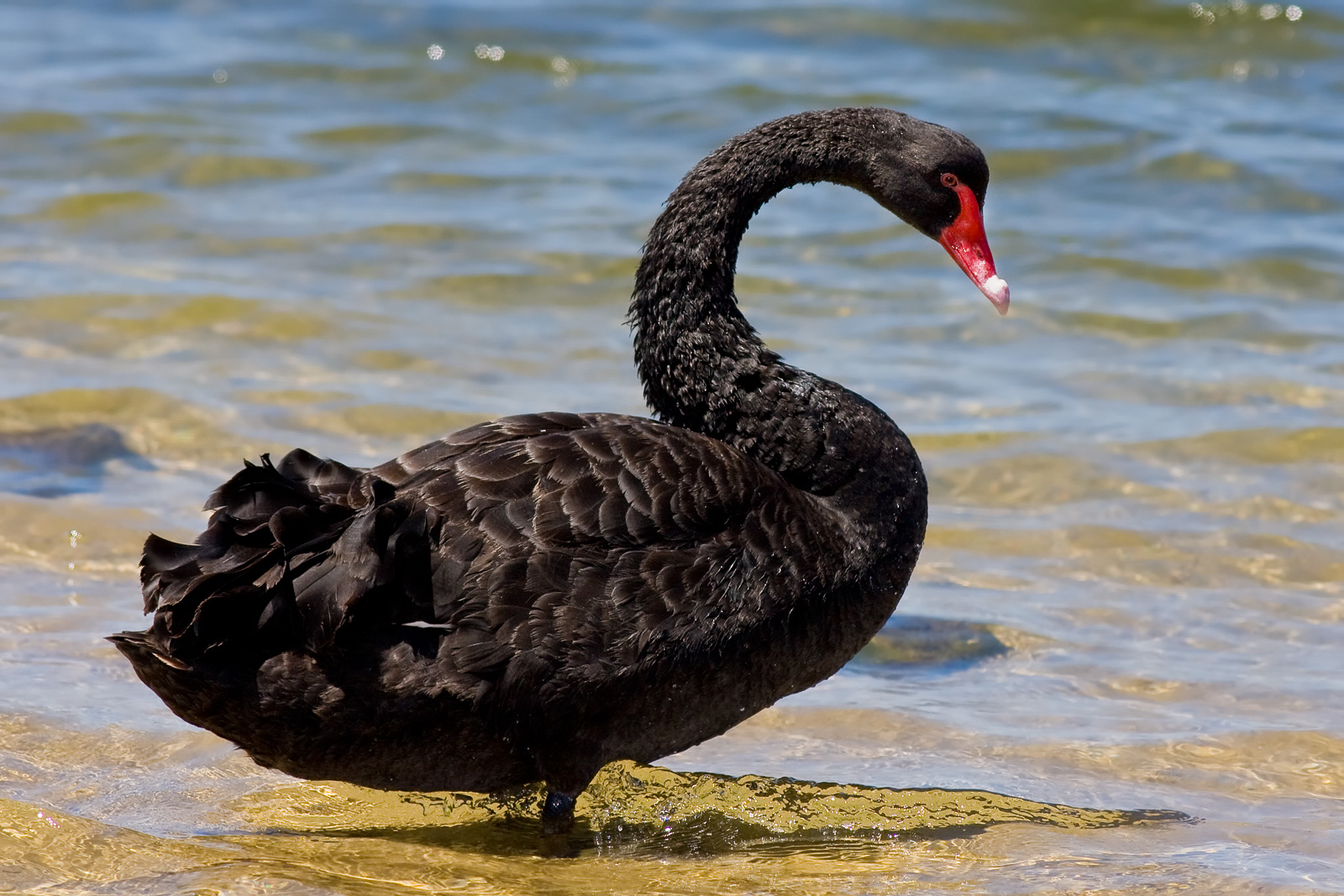 12
© 2018, Lufthansa Aviation Training, Rotary Club Basel-Dreiländereck, 27. Februar 2018
[Speaker Notes: Die Macht höchst unwahrscheinlicher Ereignisse ist ein Buch des Publizisten und Börsenhändlers Nassim Nicholas Taleb. Nach Taleb bezeichnet ein „Schwarzer Schwan“ ein Ereignis, das selten und höchst unwahrscheinlich ist]
Eigenschaften
Flexibilität
Fliegerische Fähigkeiten
Situationserfassung
Anwendung der Verfahren
Entscheidungsfindung
Rollenverteilung / Delegation
Umgang mit Kritik
Teamplayer
Kenntnisse
Kommunikation
13
© 2018, Lufthansa Aviation Training, Rotary Club Basel-Dreiländereck, 27. Februar 2018
[Speaker Notes: Beispiele aus dem Training]
Selbstreflexion
Der Pilot wird dann gefährlich, wenn er meint, er sei ein guter Pilot.
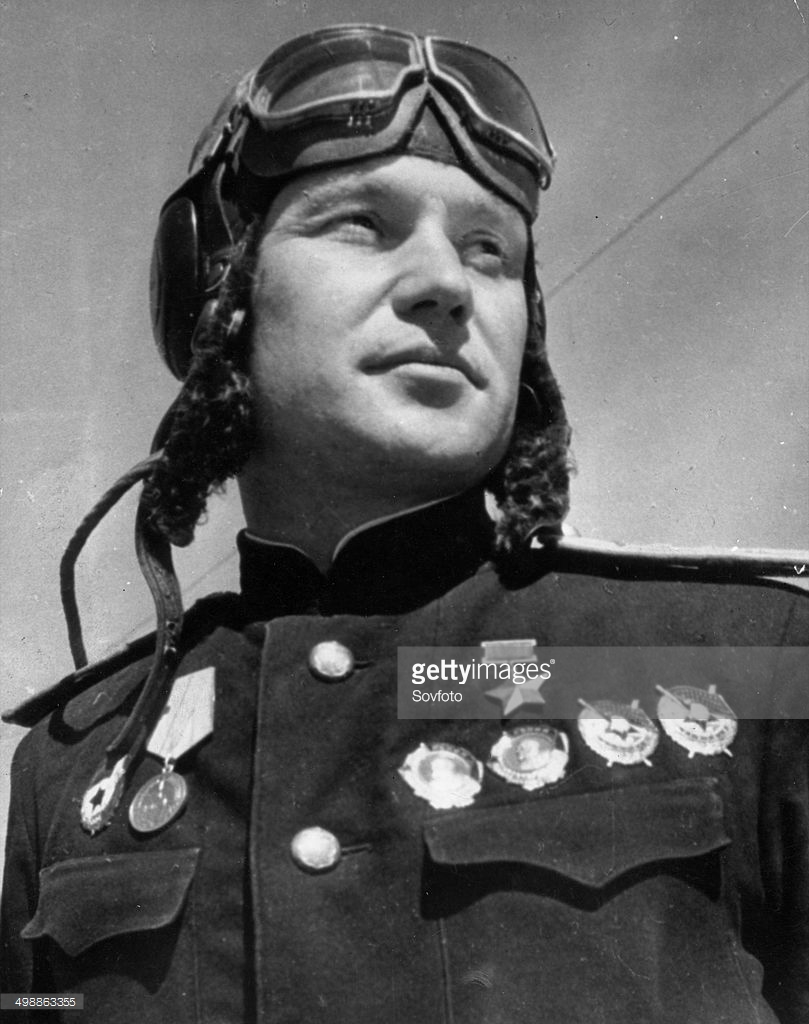 14
© 2018, Lufthansa Aviation Training, Rotary Club Basel-Dreiländereck, 27. Februar 2018
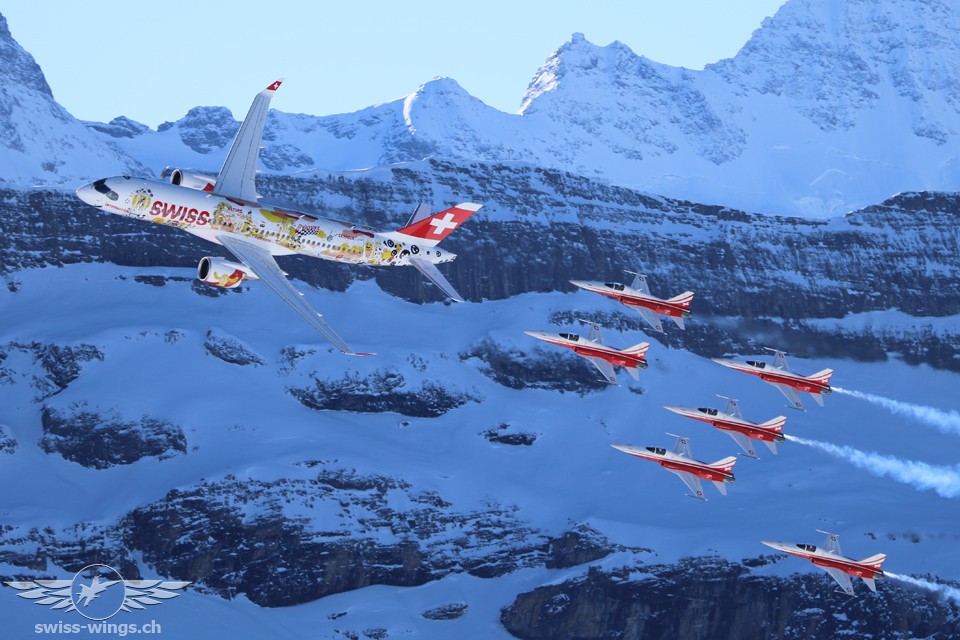 Vielen Dank
15
© 2018, Lufthansa Aviation Training, Rotary Club Basel-Dreiländereck, 27. Februar 2018